DELIBERATE HYPOTENSION
Dr. S. Parthasarathy 
MD., DA., DNB, MD (Acu), Dip. Diab. DCA, Dip. Software statistics, PhD(physiology)
Mahatma gandhi medical college and research institute, puducherry, India
DEFINITION
Reduction of the systolic blood pressure to 80-90mmHg
Reduction of mean arterial pressure (MAP) to 50-65 mmHg
30% reduction of baseline MAP

DRUG. 2007; 67 (7): 1053-76
Indications
Expected major blood loss 
 scoliosis,
revision hip surgery,
pelvic malignancies,
major vessel surgery,
reconstructive spinal surgery
Indications
Complex neuro surgery 
Intracranial , spinal meningioma,
AV malformations 
Pituitary surgeries
Indications
Microsurgery 
Plastic,
Middle ear,
FESS 
Vessel grafts
Indications
Intra ocular surgery

Choroid 
Vitrectomy
 
INDICATIONS may reduce blood loss or provide a bloodless field
SPINE
S = SPINAL
P = PITUITARY, PELVIC, PLASTIC 
I = INTRACRANIAL, INTRAOCULAR 
N =NEURO, NEUROVASCULAR
E = EAR, ENDOSCOPIC SINUS
Get idea !! Blood flow to site stopped with preserved blood flow to vitals
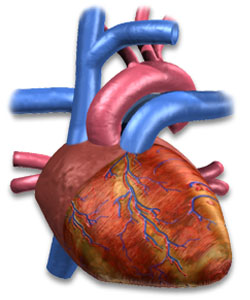 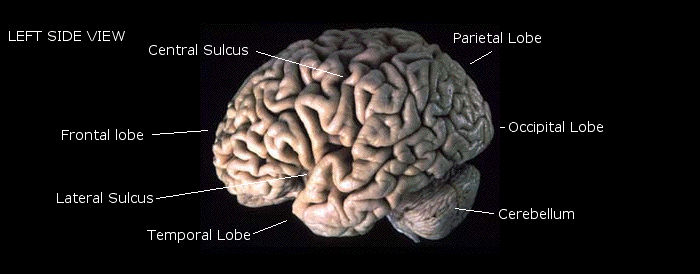 Contraindications
Ischemic stroke 
SAH,
Untreated hypertension 
PVD,
Renal, liver impairment 
IHD, fixed Cardiac output states 
Hypovolumia,
Pregnancy, glaucoma
Essence to know -- MAP
Vasodilators
MAP = cardiac output  ˟  TPR

cardiac output  =  heart rate  ˟  strᴏke volume 



                        Beta blockers                    Decrease 					             preload and depress      						contractility
Techniques which reduce blood loss but not deliberate hypotension
Local with adrenaline 
Tourniquet 
IPPV
PEEP
Position 
Spinal & Epidural
Position and bloodless fields
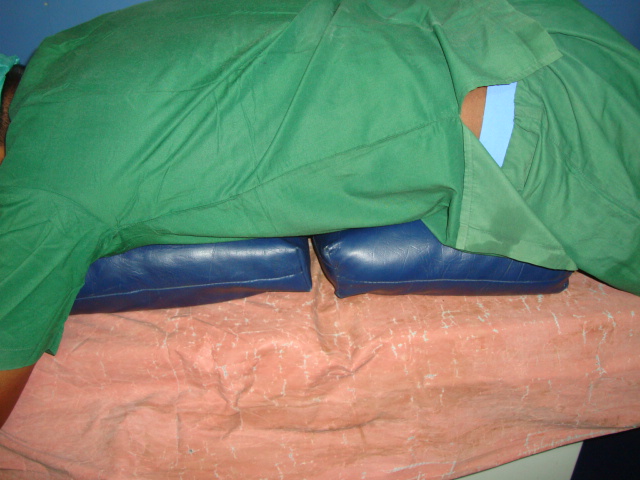 BP APP.
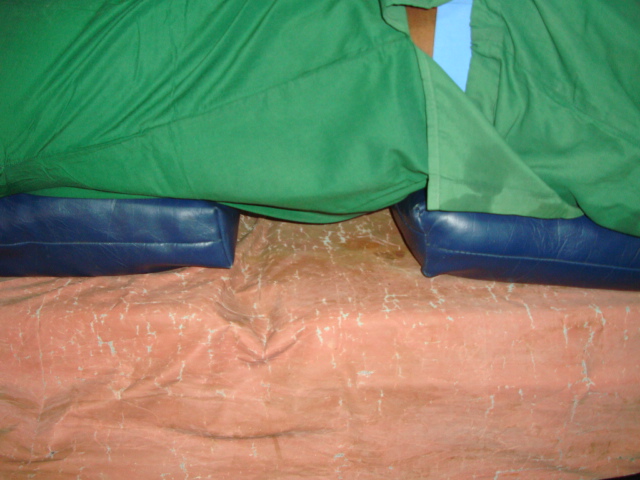 Technique
Suitable patient 
      ↓↓    BP OK
Position 
      ↓↓     BP OK
Isoflurane                        slowly withdraw each 
     ↓↓   BP OK                                        ↑↑
First line hypotensives → 2nd line hypotensives
BP OK
Technique
Keep MAP at 55 to 60 mm Hg 
    WHY ?
Auto regulation of Coronary and cerebral blood flow stops at MAP at 50 to 55 mm Hg
AGENTS
1. Neurological depressants 
     volatile anaesthetics , IV anaesthetics.
2. Vasodilators 
 Direct : SNP, NTG, Adenosine, PGE1, 			Hydralazine 
Indirect : Trimethaphan(Intravenous infusion, 3 to 4 mg per minute)
3.Cardiac depressants :     GA inh. Agents, β    					blockers, CCBs
By simple method
Decrease systolic to preop diastolic to a maximum 
i.e
Preop  BP : 130/85  mmHg
Come down systolic upto  85 intra op
Inh. agents
Isoflurane is ideal 
2 MAC 
SVR decrease without myocardial depression 
Inh. of baroreceptor reflexes thro anaesthetic action 
Halo OK but think of brady and myocardial depression
Enflurane – potent myocardial depression and possible ill effects on splanchnic perfusion 
No to hypotensive use 

Inh agents – think if cranium is not opened as they may raise ICT
SNP
Onset 30 sec, peak 2 min. 
1 to 1.5 mic /Kg /min 

Toxicity  due to cyanide as metabolite – common after 8 mic /Kg /min 

Systemic and pulmonary vasodilation 
Young patients tolerant – baroreceptors and caatecholamines 
Elderly be careful.
NTG
More effect on capacitance vessels 
Better in IHD patients 
Action  a little delayed : 2 -10 min. 
Reflex tachycardia
Adenosine 
May have effect on his bundle and produce conduction disturbances 
Adenosine 0.14 mg/kg/min
Ideal to give in central vein.
Hydralazine 
Gradual and prolonged action
Beta blockers
Labetolol --both alpha and beta
  time to recovery ??

Labetolol -4 hours Vs Esmolol - 9.2 minutes
Others
CCBs 
Nicardipine 
The infusion dose was 1.14 ± 0.45 µg·kg·min 

PGE1-  doses < 0.01 mcg/kg/min
Used in Japan for neurosurgeries successfully
Monitoring
Routine monitoring, ECG, EEG, ETCO2 + urine output 

USE IBP
If persistent use rapid acting drugs are planned
Or
 if systolic is = or << 70 mmHg
Combination
Position + iso + Esmolol or NTG 
Local adrenaline + iso 
Trimethaphan + NTG 
Beta blockers + NTG
Some tips
Oral propranolol 40 mg tds followed by hypotensive anaesthesia 

Oral ACE inhibitors followed by hypotensive anaesthesia 
Why ??
DELIBERATE HYPOTENSION 
Activates 

Catecholamines
 (oral propanolol) 
Rennin angiotensin mechanism
 (oral captopril)
Complications
Inadequate 
Dosage, tolerance 
Excessive 
Maintain IV volume status ,
ECG,
dosage
Complications
Cerebral thrombosis   0.1 – 0.2 %
Coronary artery thrombosis    0.3 – 0.7 %
Renal failure      0 – 0.2 %

Hepatic failure, Postop pulmonary dysfunction, (Increased V/Q mismatch )
 Rebound hypertension,  Increased bleeding at operative site, Dimness of vision
Meta analyses of hypotensive anaesthesia
Improved surgical field and significant reduction in operation time
no significant changes in cerebral, cardiovascular, renal and hepatic functions in patients receiving hypotensive anaesthesia
Recovery
Vasodilators off 
Then Inh. Agents off 
Rebound hypertension can occur 

Remember to correct hypothermia and pain before recovery
DELIBERATE HYPOTENSION: NEW TECHNIQUES
Use the natural hypotensive effects of anaesthetic drugs with regard to the definition of the ideal hypotensive agent.
Remifentanil- 1 µg.kg-1.min-1  & 
                                   0.05-2 µg.kg-1.min-1

Propofol	       2.5 mg.kg-1	       
                     & 200 µg.kg-1.min-1

Sevoflurane	2-2.5 %
Clonidine       IV sos
Better than hemodilution techniques
hypotensive anaesthesia significantly reduces blood loss and transfusion requirements and minimizes allogenic transfusions risks. Induced hypotensive anaesthesia combined with isovolaemic haemodilution has no additional blood-sparing effects but impairs surgical field quality.
                                     J Oral Maxillofac Surg. 2010 Dec;39(12):1168-74.
How to give controlled hypotension
the answer is VIAGRA
V – Vasodilators (SNP, NTG, Adenosine)
I  -  Inh. Agents , IV anaesthetics 
A -  Adrenergic blockers(labetolol,esmolol)
G – Ganglion blockers 
R – Regional 
A – Anaesthesia
TO CONCLUDE
Deliberate hypotension is for the 
COMFORT OF SURGEON

Plan and do it with 

the number 1 priority as
safety of the patient
Thank you all